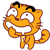 TRƯỜNG TIỂU HỌC TRẦN VĂN ƠN
BÀI  GIẢNGMÔN: TIẾNG VIỆT
GIÁO VIÊN: NGUYỄN THỊ HÀ
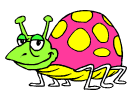 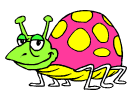 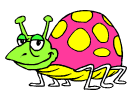 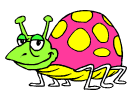 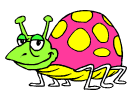 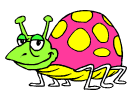 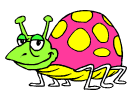 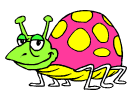 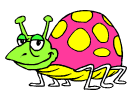 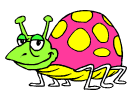 Mảnh ghép sắc màu
1
2
3
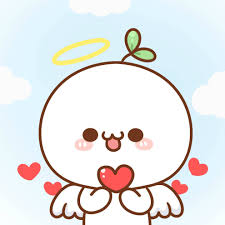 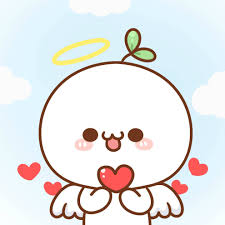 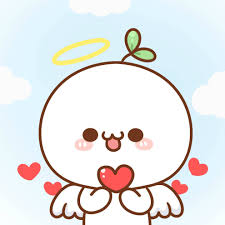 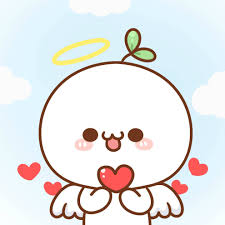 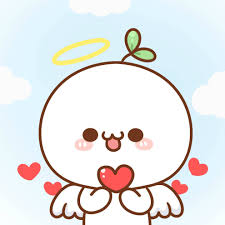 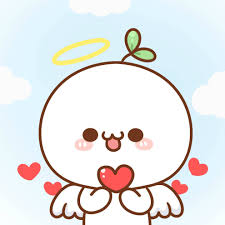 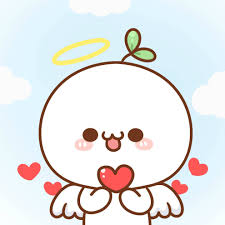 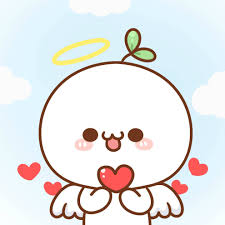 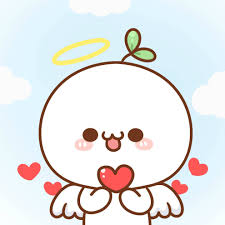 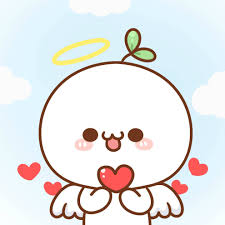 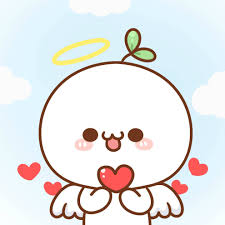 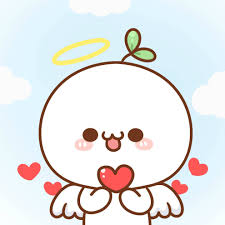 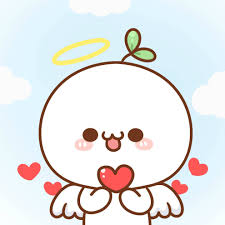 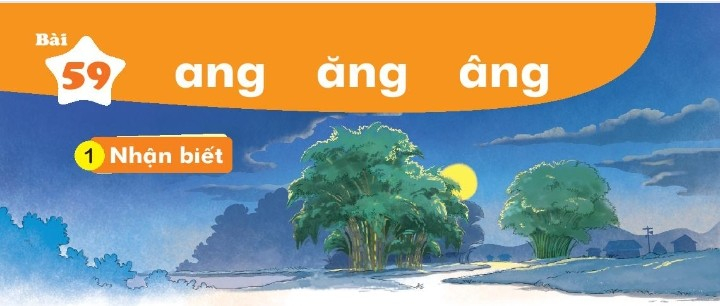 Vầng trăng sáng lấp lánh sau rặng tre.
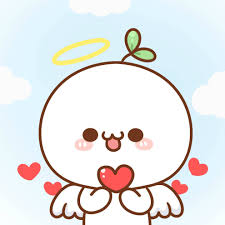 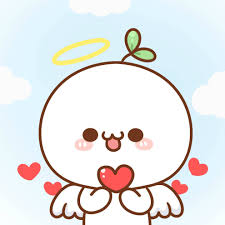 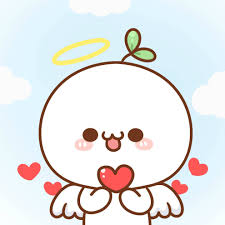 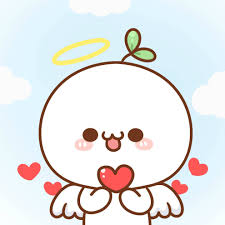 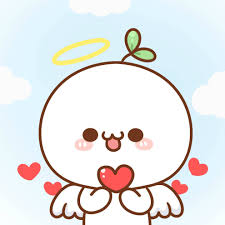 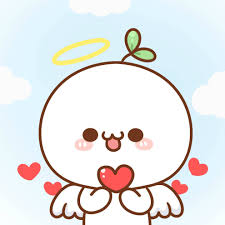 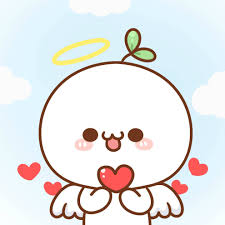 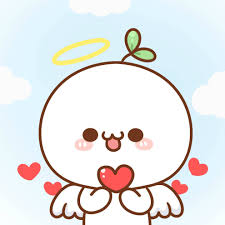 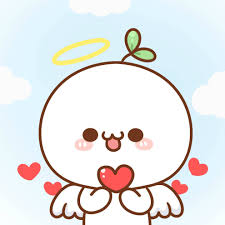 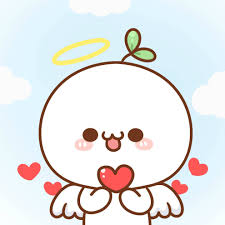 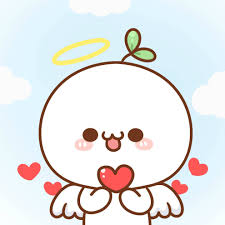 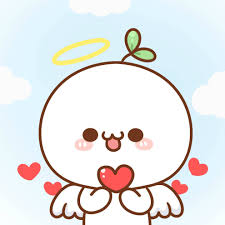 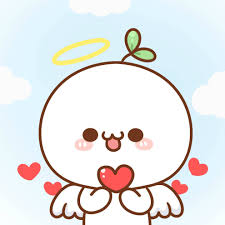 Môn :Tiếng việt
      Bài 59:   ang    ăng    âng
ng
a
ang
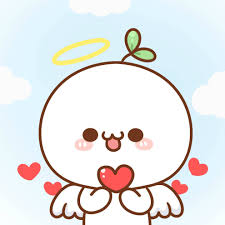 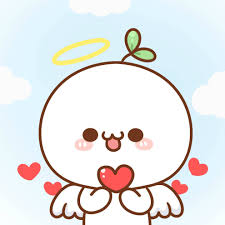 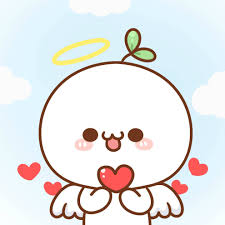 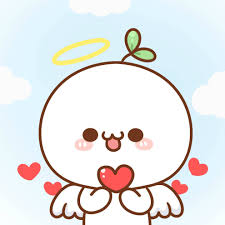 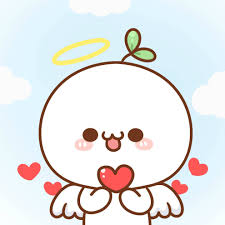 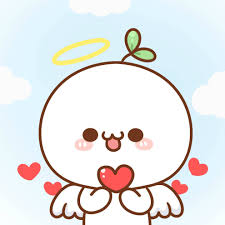 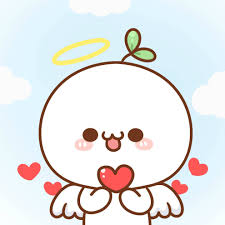 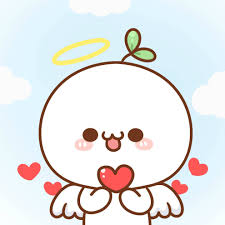 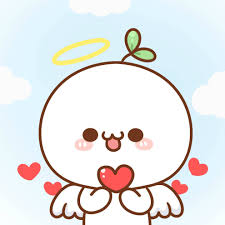 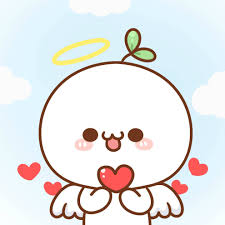 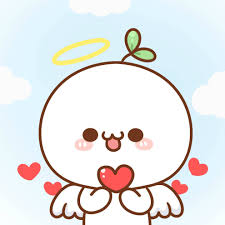 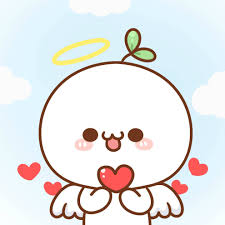 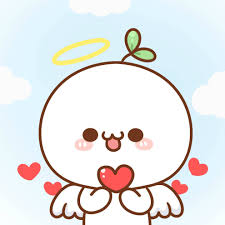 Môn :Tiếng việt
      Bài 59:   ang    ăng    âng
ng
ă
ăng
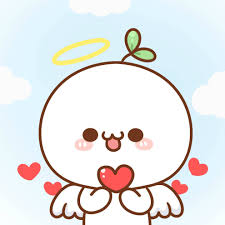 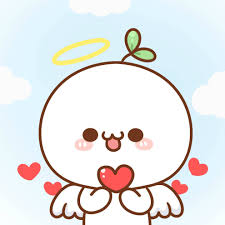 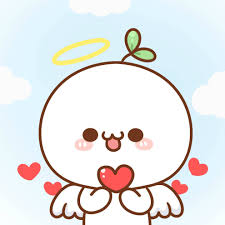 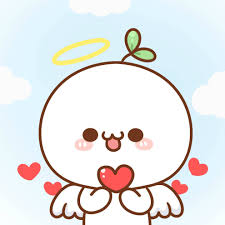 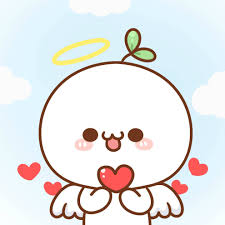 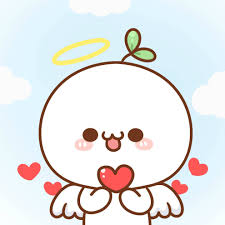 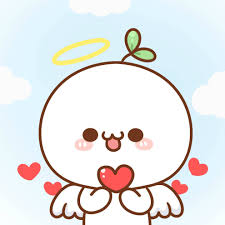 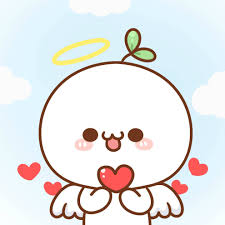 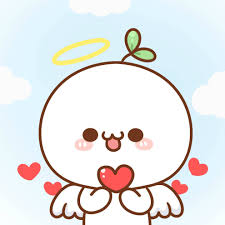 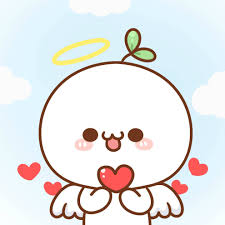 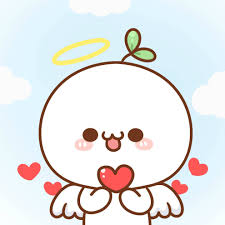 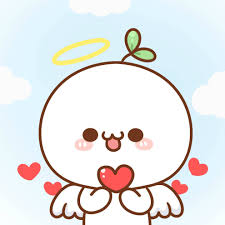 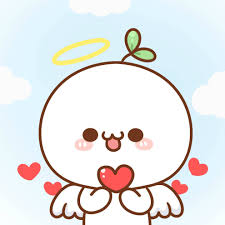 Môn :Tiếng việt
      Bài 59:   ang    ăng    âng
ng
â
âng
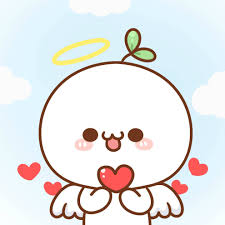 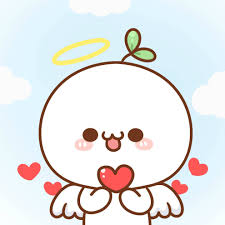 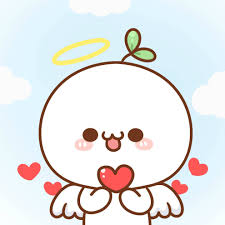 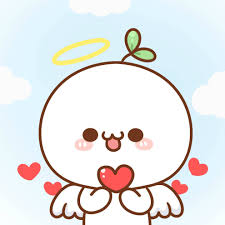 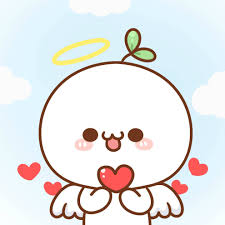 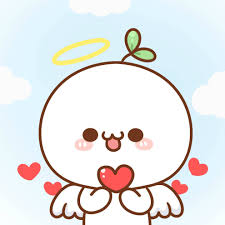 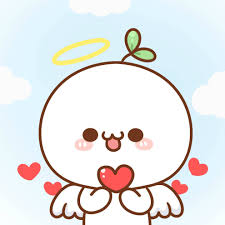 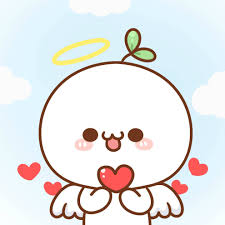 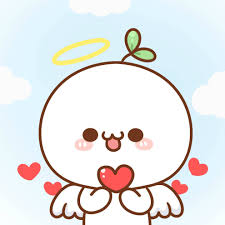 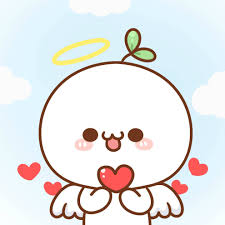 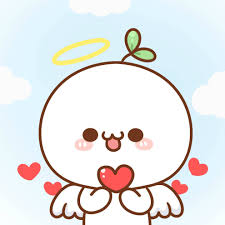 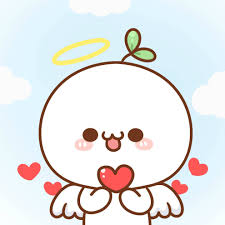 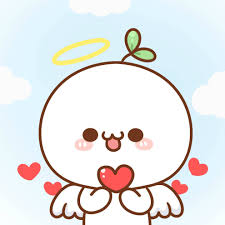 Môn :Tiếng việt
      Bài 59:   ang    ăng    âng
ang
ăng
âng
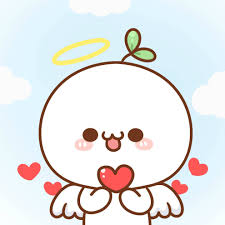 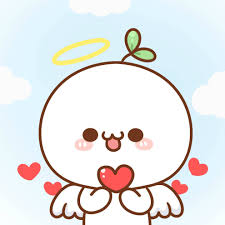 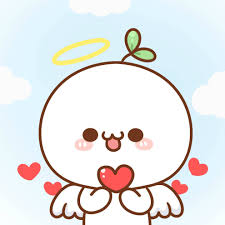 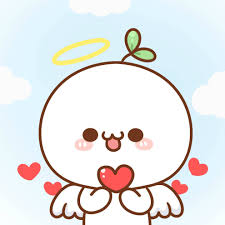 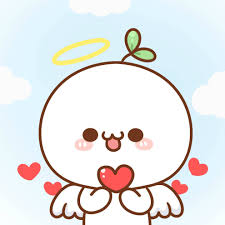 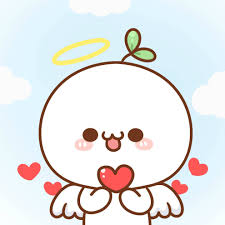 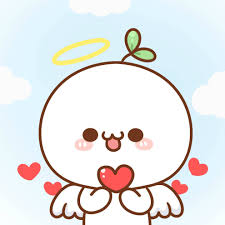 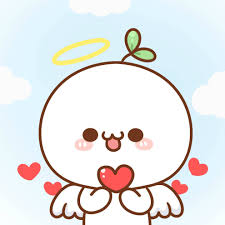 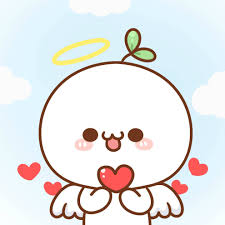 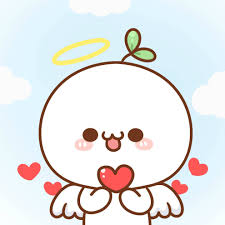 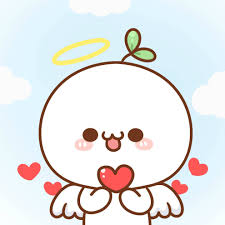 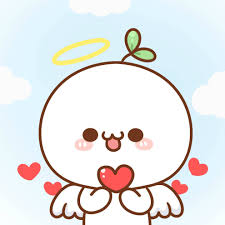 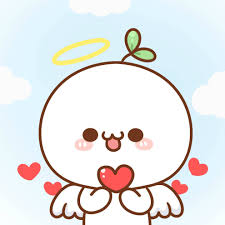 Môn :Tiếng việt
      Bài 59:   ang    ăng    âng
làng     rạng     sáng

bằng        rặng     vẳng

hẫng        tầng      vâng
Môn :Tiếng việt
      Bài 59:   ang    ăng    âng
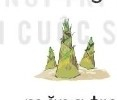 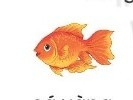 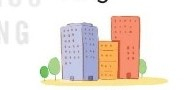 cá vàng
măng tre
nhà tầng
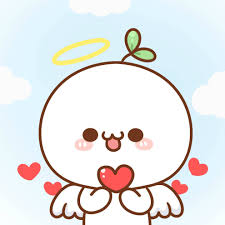 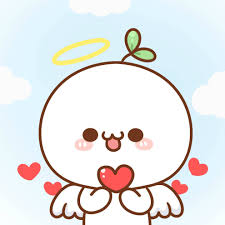 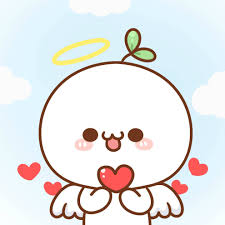 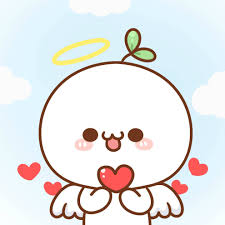 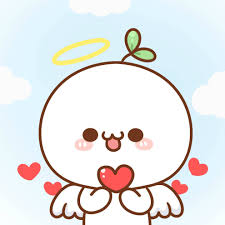 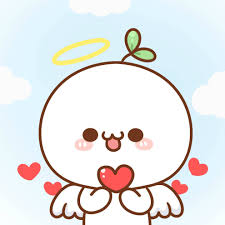 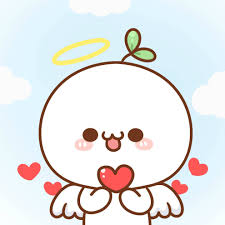 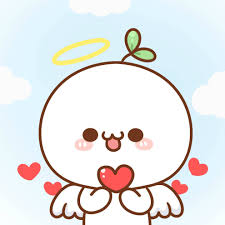 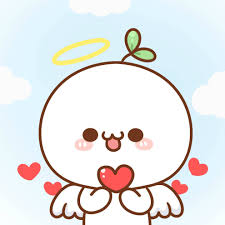 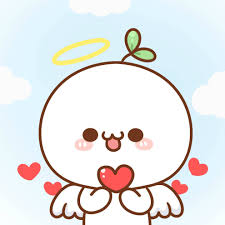 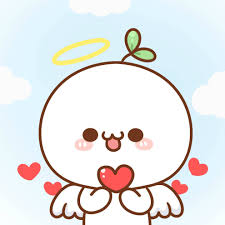 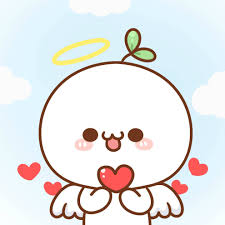 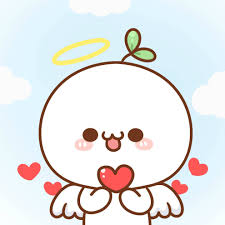 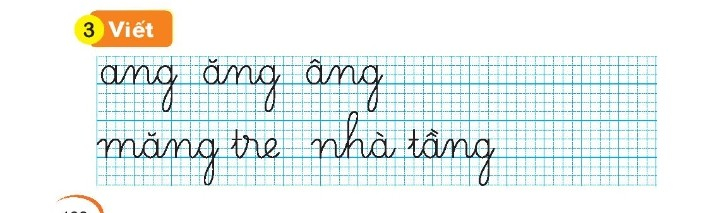 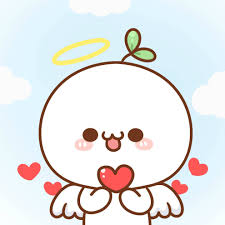 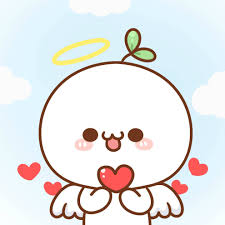 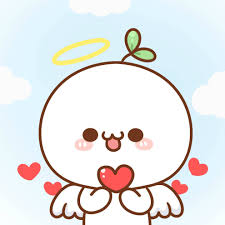 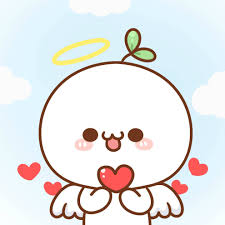 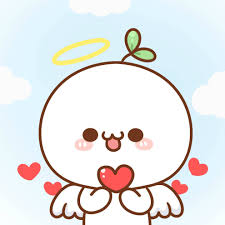 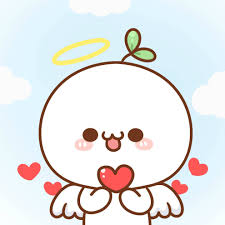 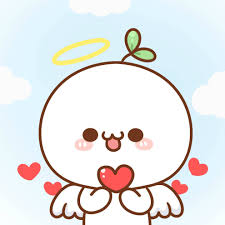 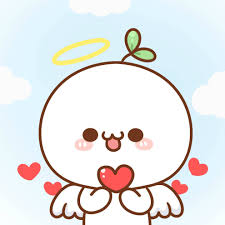 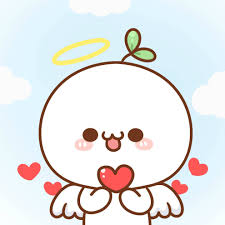 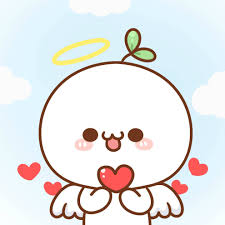 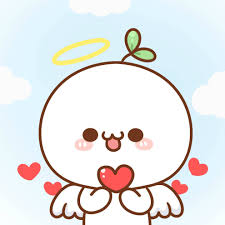 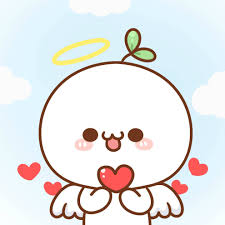 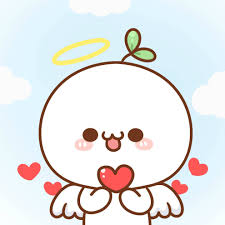 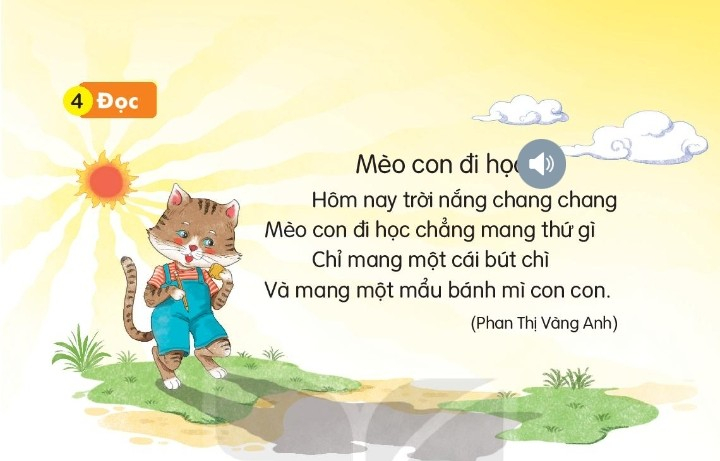 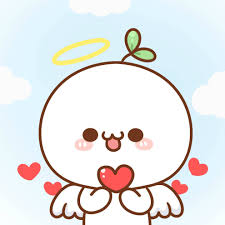 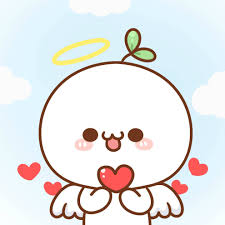 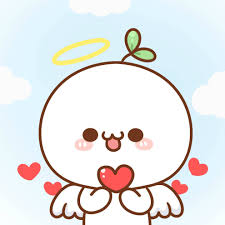 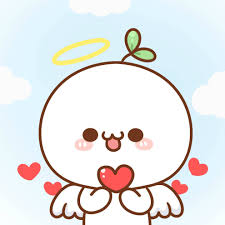 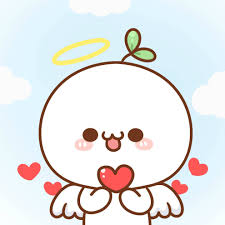 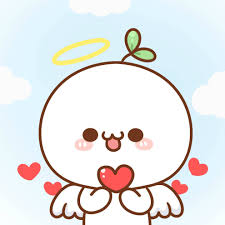 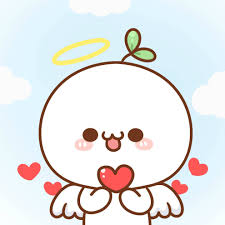 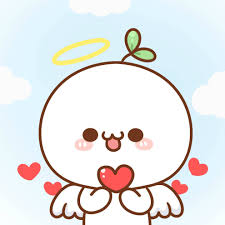 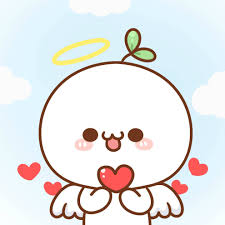 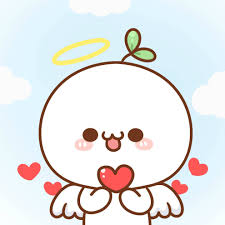 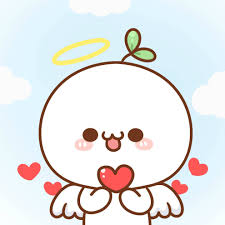 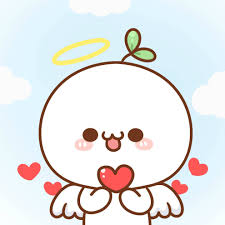 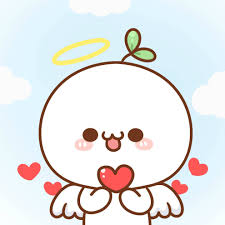 Môn :Tiếng việt
      Bài 59:   ang    ăng    âng
Mèo con đi học
   Hôm nay trời nắng chang chang
Mèo con đi học chẳng mang thứ gì
   Chỉ mang một cái bút chì
Và mang một mẫu bánh mì con con.
                                        (Phan Thị Vàng Anh)
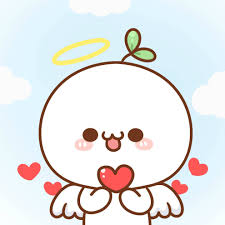 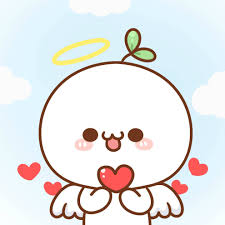 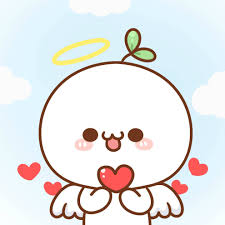 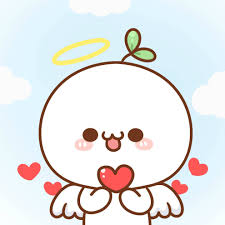 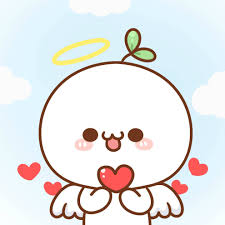 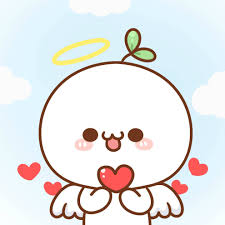 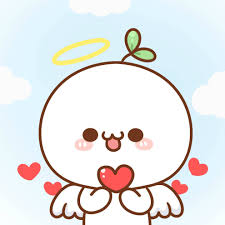 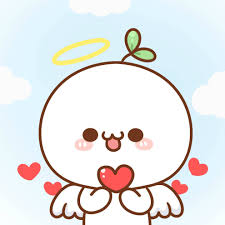 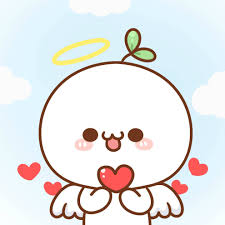 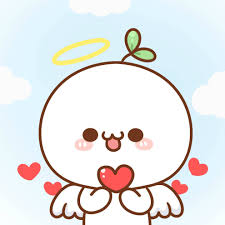 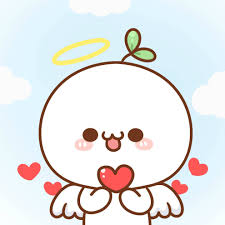 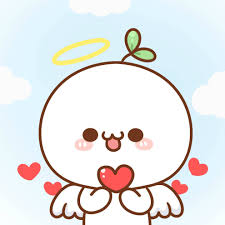 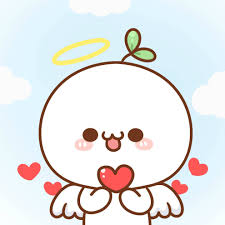 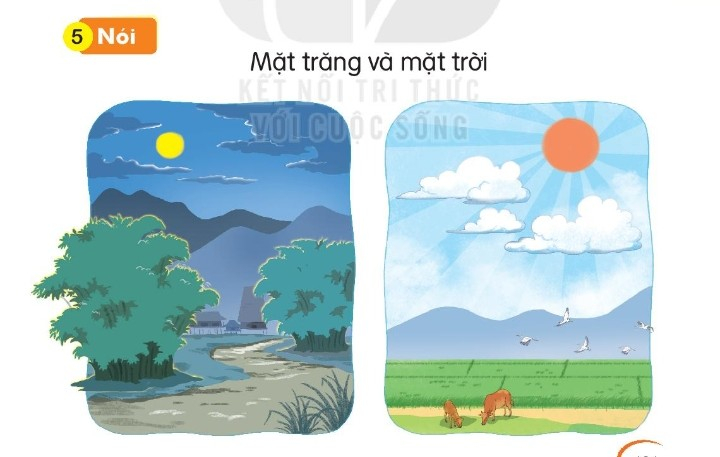 Ếch  cốm
Có một hôm ếch cốm
Tinh nghịch nấp bờ ao
Mải rình bắt cào cào
Quên sách bên bờ cỏ

Tới lớp cô hỏi nhỏ:
Sách đâu ếch học bài?
Cậu gãi đầu, gãi tai:
Thưa cô em xin lỗi.
                            (Mộc Miên)
Hãy đọc nào !
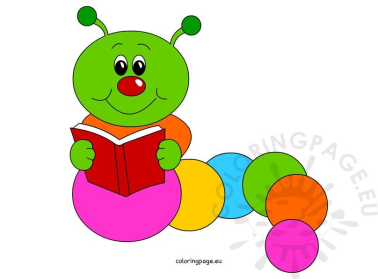 Hãy đọc nào !
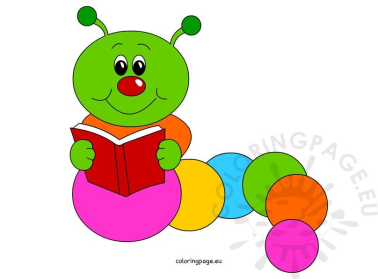 sách vở             chênh lệch
tờ lịch
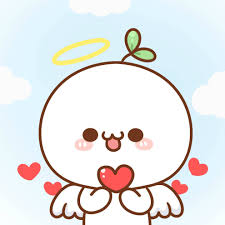 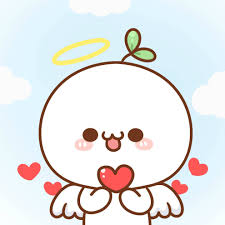 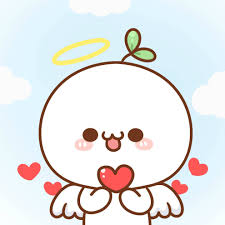 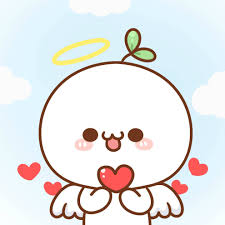 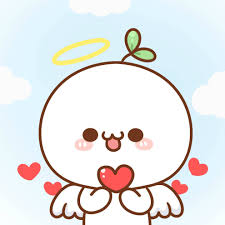 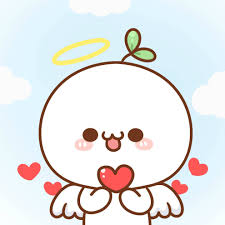 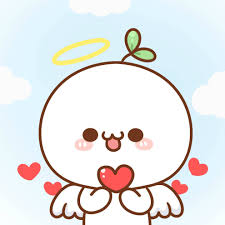 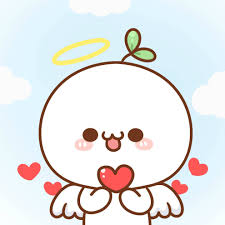 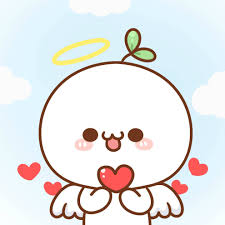 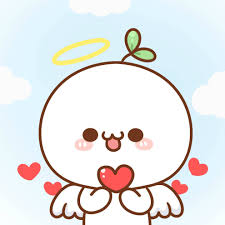 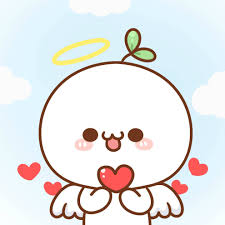 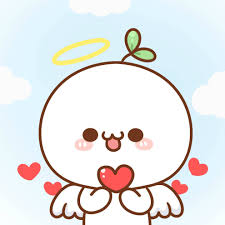 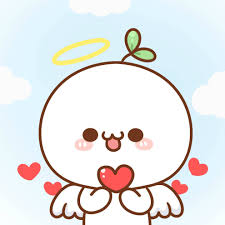 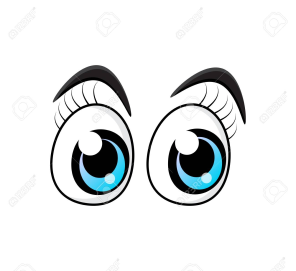 Haõy tìm 1 töø coù tieáng chöùa vaàn  ach.
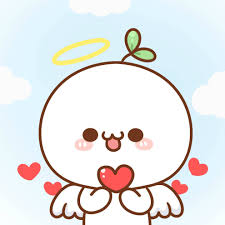 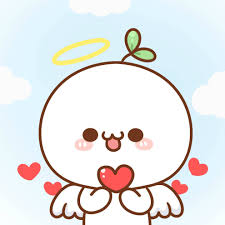 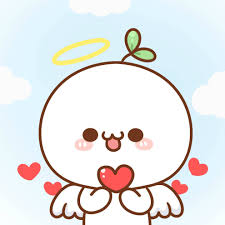 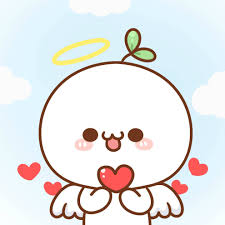 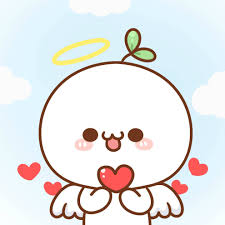 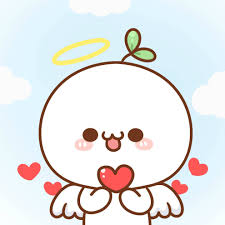 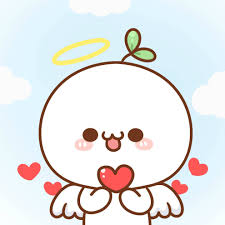 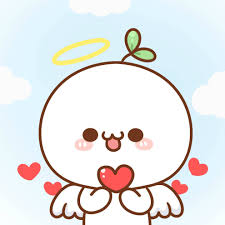 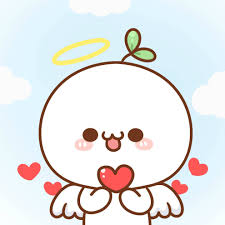 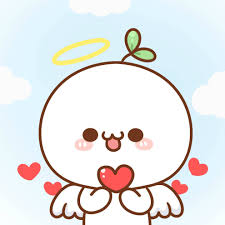 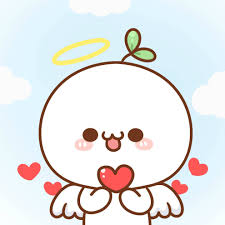 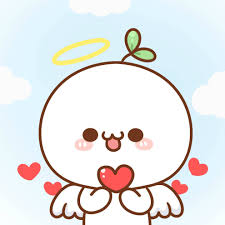 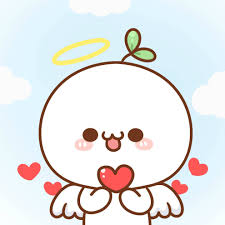 Thanks you!